GEZOndheidskunde-AF2Les 1Gezonde voeding
GZK-AF2 & GZK-Path2 Onderwerpen:
Inhoud deze les
Betekenis van voeding
Wat betekent voeding voor jou?


Filmpje boodschappen doen
Samenstelling voeding
Hoeveelheid voedsel dat je nodig hebt hangt af van:
Leeftijd
Lichamelijke inspanning (arbeid)
Temperatuur om je heen
Verbranding: kilojoules (kJ) of kilocalorieën (kcal)
Voeding en levensfasen
Zoek voor de volgende levensfasen op wat van belang is in de voeding:
 Jongeren en jong volwassenen
 Volwassenen
 Jonge ouderen 
 Ouderen
Schijf van Vijf
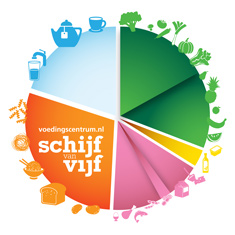 Eet gevarieerd
Eet niet te veel en beweeg voldoende
Eet weinig of geen verzadigd vet
Eet veel groente, fruit en brood
Let op veiligheid
Voedingsmiddelen en Voedingsstoffen
Voedingsstoffen
Opdracht voeding
Vul voor de voedingsstoffen het schema in:
Vetten
Koolhydraten
Eiwitten
Vitaminen
Mineralen
Water

Ben je klaar, dan ga je verder met de werkboekopdrachten:
Werkboek persoonlijke verzorging MZ, blz.101 en 104 (opdr.1 en 4)
Huiswerk en volgende les